BU Bourget-du-Lac
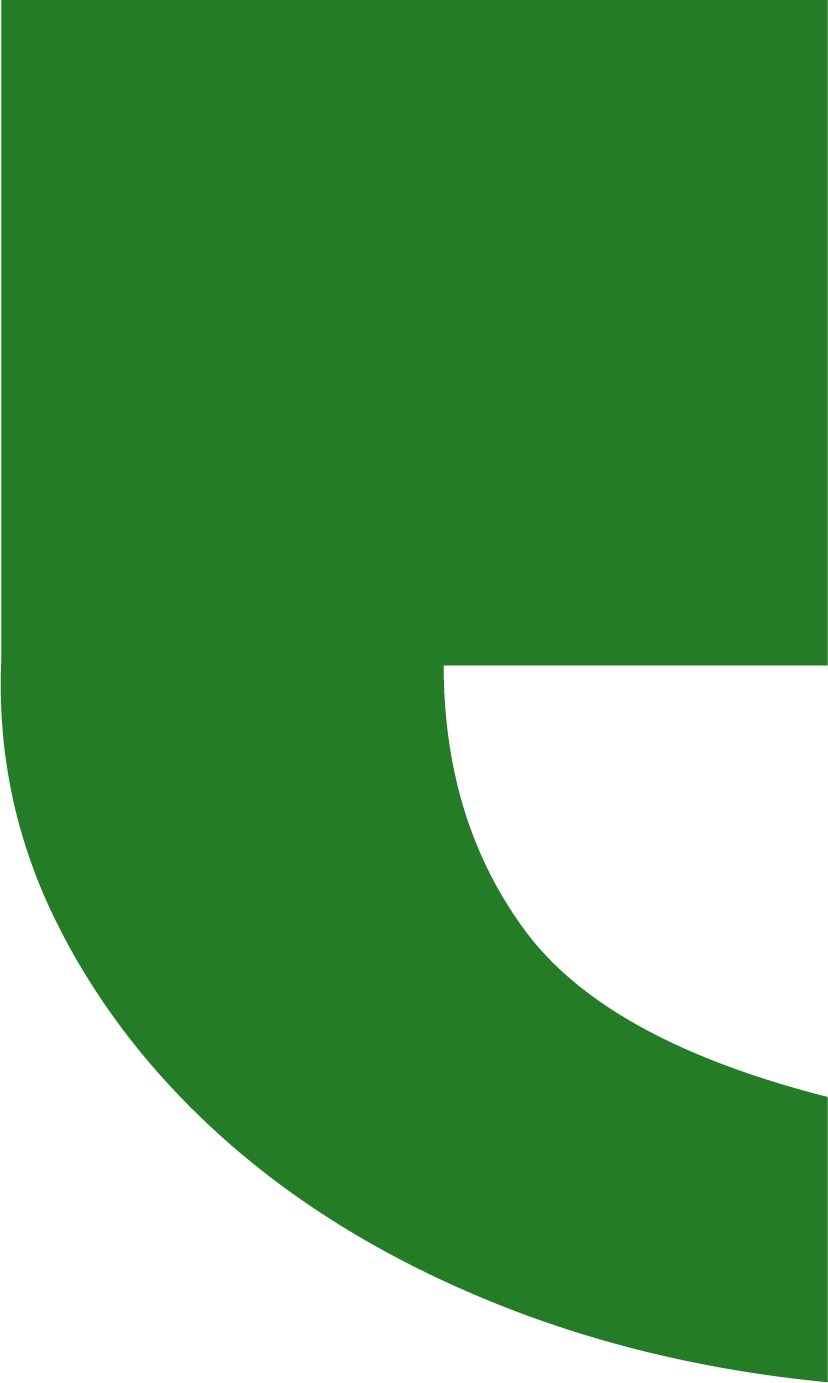 ﻿Einstein aujourd’hui. Les Ulis : EDP Sciences, Paris: CNRS Editions, 2005
Localisation : 501 ein

BARONE, Vincenzo.  Einstein : les vies d’Albert. Louvain-la-Neuve : De Boeck Supérieur, 2017
Localisation : 509.2 EIN B

BOBIN, Jean-Louis.  E=MC² ? paris : Le Pommier, 2010
Localisation : 530.11 BOB

BERGIA, Silvio. Eintein : Le père du temps moderne. Paris : Belin . Pour la science, 2004
Localisation : 501 EIN b

BORN , Max. La théorie de la relativité d’Einstein et ses bases physiques. Paris : Editions Jacques Gabay, 2003
Localisation : 530.11 BOR
 
BOUDENOT, Jean-Claude. Comment Einstein a changé le monde Les Ulis : EDP Sciences, 2021
Localisation : 530.09 BOU
 
EINSTEIN, Albert.  Conceptions scientifiques. Paris : Flammarion, 2016
Localisation : 500 EIN

EINSTEIN, Albert.  La théorie de la relativité restreinte et générale. Paris : Dunod, 2016
Localisation : 500 EIN

EINSTEIN, Albert. Œuvres choisies 2. Relativités I. Relativités restreinte et générale. Paris : Ed. du Seuil ; Ed. CNRS, 1993
Localisation : 500 EIN 2

EISENSTAEDT, Jean. Avant Einstein. Relativité, lumière, gravitation. Paris : Editions du Seuil, 2005
Localisation : 530.11 EIS

FEUER, Lewis Samuel. Einstein et le conflit des générations. Bruxelles : Ed. Complexe, 2005
Localisation : 501 EIN f

 

﻿
EINSTEIN
﻿
Bibliographie
BU Bourget-du-Lac
﻿
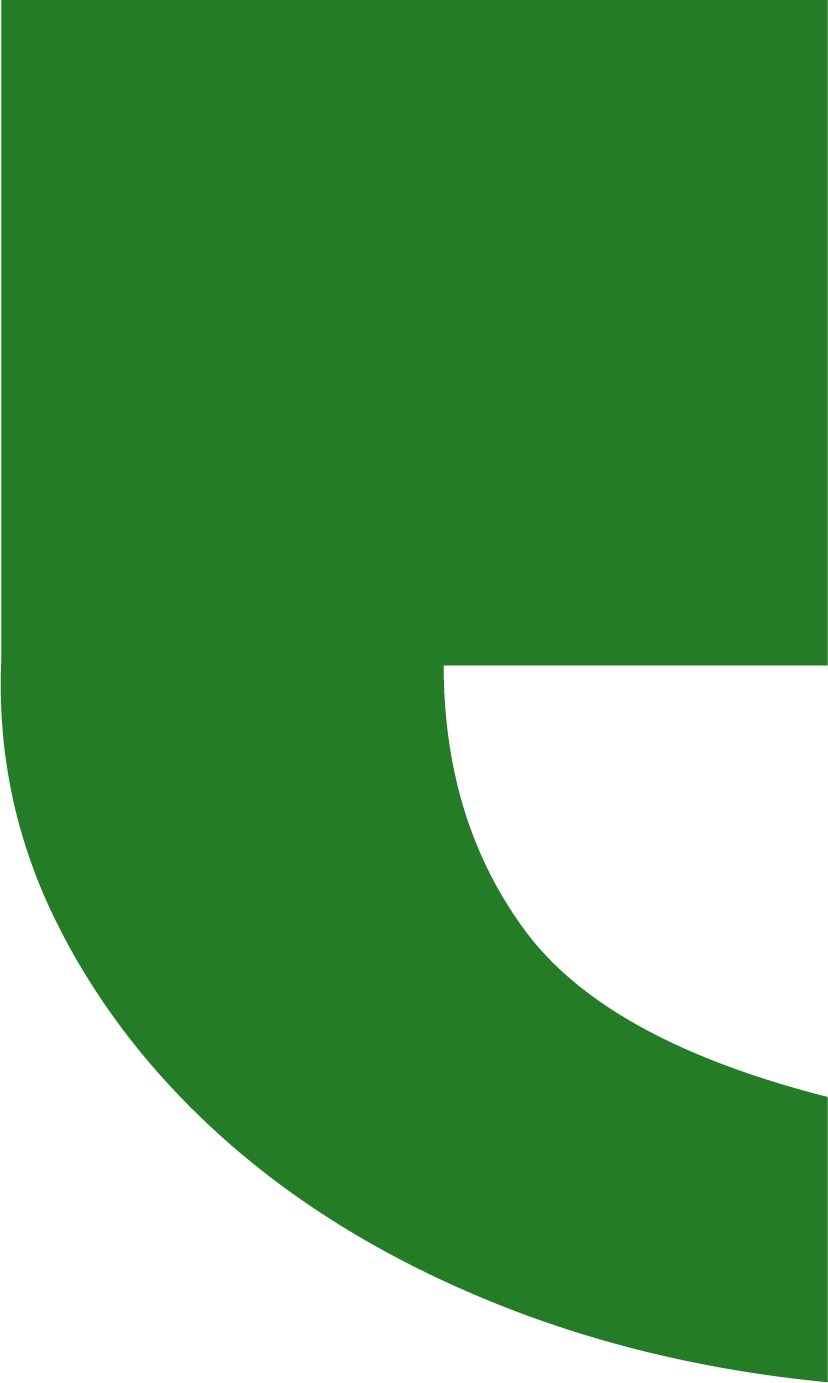 FRANK, Philipp. Einstein : sa vie et son temps. Paris : Flammarion, 1999
Localisation : 530.11 EIS

GIALIS, Denis ; DESERT, François-Xavier. Relativité générale et astrophysique : problèmes et exercices corrigés. Les Ulis : EDP Sciences, 2015
Localisation : 530.11 GIA

GINOUX, Jean-Marc. Pour en finir avec le mythe d’Albert Einstein. Paris : Hermann, 2019
Localisation : 509.2 EIN G

HLADIK, Jean. Initiation à la relativité restreinte et générale. Paris : Ellipses, 2013
Localisation : 530.11 HLA

ISAACSON, Walter. Einstein la vie d’un génie. Montréal: Modus Vivendi, 2016
Localisation : 509,2 EIN I

LANGLOIS, David. Introduction à la relativité : Principes fondamentaux et conséquences physiques. Paris : Vuibert, 2011
Localisation : 530.11 LAN

LANGLOIS, David. Relativité générale : des fondements géométriques aux applications astrophysiques. Paris : Vuibert, 2011
Localisation : 530.11 LAN

LAZZAROTTO, Quentin [DVD]. Einstein et la théorie de la relativité générale, une histoire singulière. Paris : Terranoa, 2018
Localisation : 530.11 LAZ

LANGLOIS, David. Relativité générale : des fondements géométriques aux applications astrophysiques. Paris : Vuibert, 2011
Localisation : 530.11 LAN

PAIS, Abraham. Albert Einstein : la vie et l’oeuvre Paris : Dunod, 2005
Localisation : 530.11 HLA
EINSTEIN
﻿
Bibliographie
BU Bourget-du-Lac
﻿
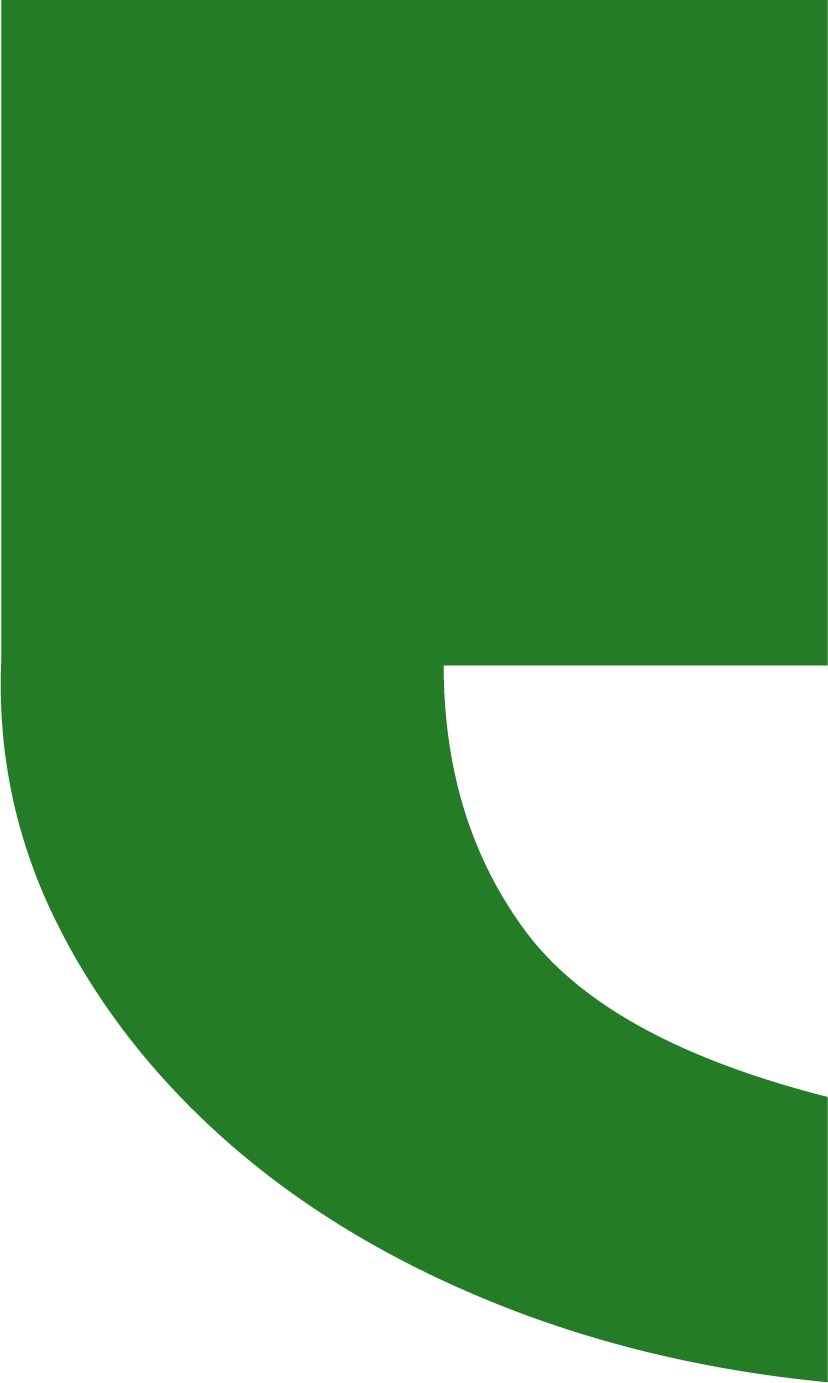 PARIZET, jean. La géométrie de la relativité restreinte. Paris : Ellipses, 2008
Localisation : 530.1 PAR

PARSONS, Paul. 3 minutes pour comprendre les grandes théories d’Einstein. Paris : Le Courrier du Livre, 2012
Localisation : 501 EIN P

VIGOUREUX, Bruno. La quête d’Einstein : « au prix d’une peine infinie... Paris : Ellipses, 2005
Localisation : 530.11 LAN

YOURGRAU, Palle. Einstein/Gödel : quand deux génies refont le monde. Paris : Dunod, 2005
Localisation : 530.09 YOU
EINSTEIN
﻿
Bibliographie